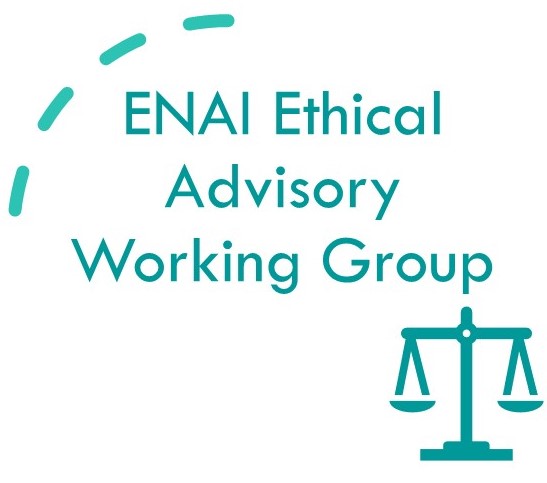 Dr Shiva Sivasubramaniam
Teaching Ethics Vs. Teachers Ethics A thought provoking workshop for School Teachers
10.04.2023
Aims of this workshop
To encourage ethical thinking in everyday life

To understand the role of situational ethical decision making 

To practice ethical dilemmas in different situations in research and practice
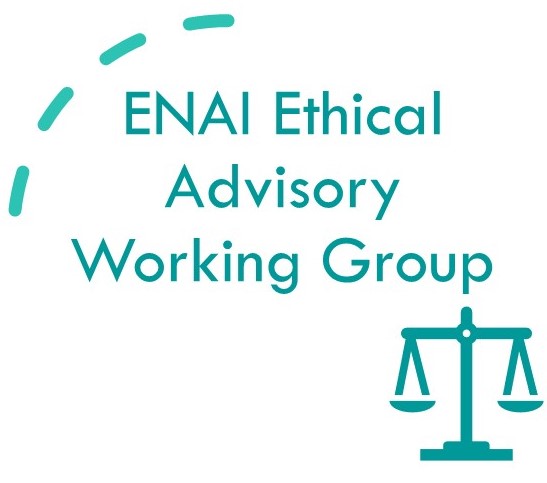 Teacher Training materials produced by Ethics and Integrity advisory Working group (EIAW) 10.04.2023
2
Why Ethics is important
Ethics is about fairness, honesty, accountability, and Integrity

It is recognition of one’s credibility and public trust

It is about feeling for others, their interests, beyond self

It is a reflection of respect for individuals take part in research 

It ensures transparency for knowledge sharing
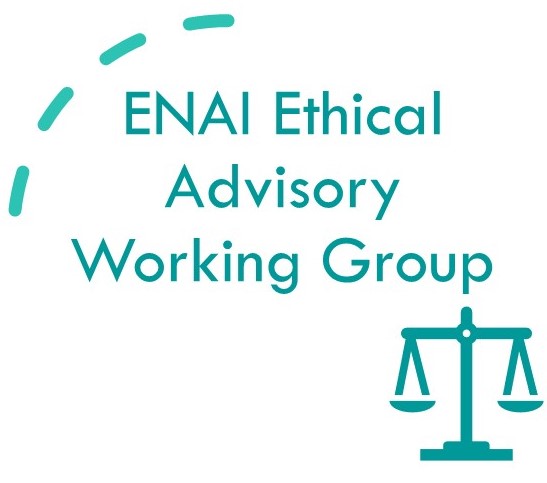 Teacher Training materials produced by Ethics and Integrity advisory Working group (EIAW) 10.04.2023
3
The Importance of Ethics!
Lessons from Past
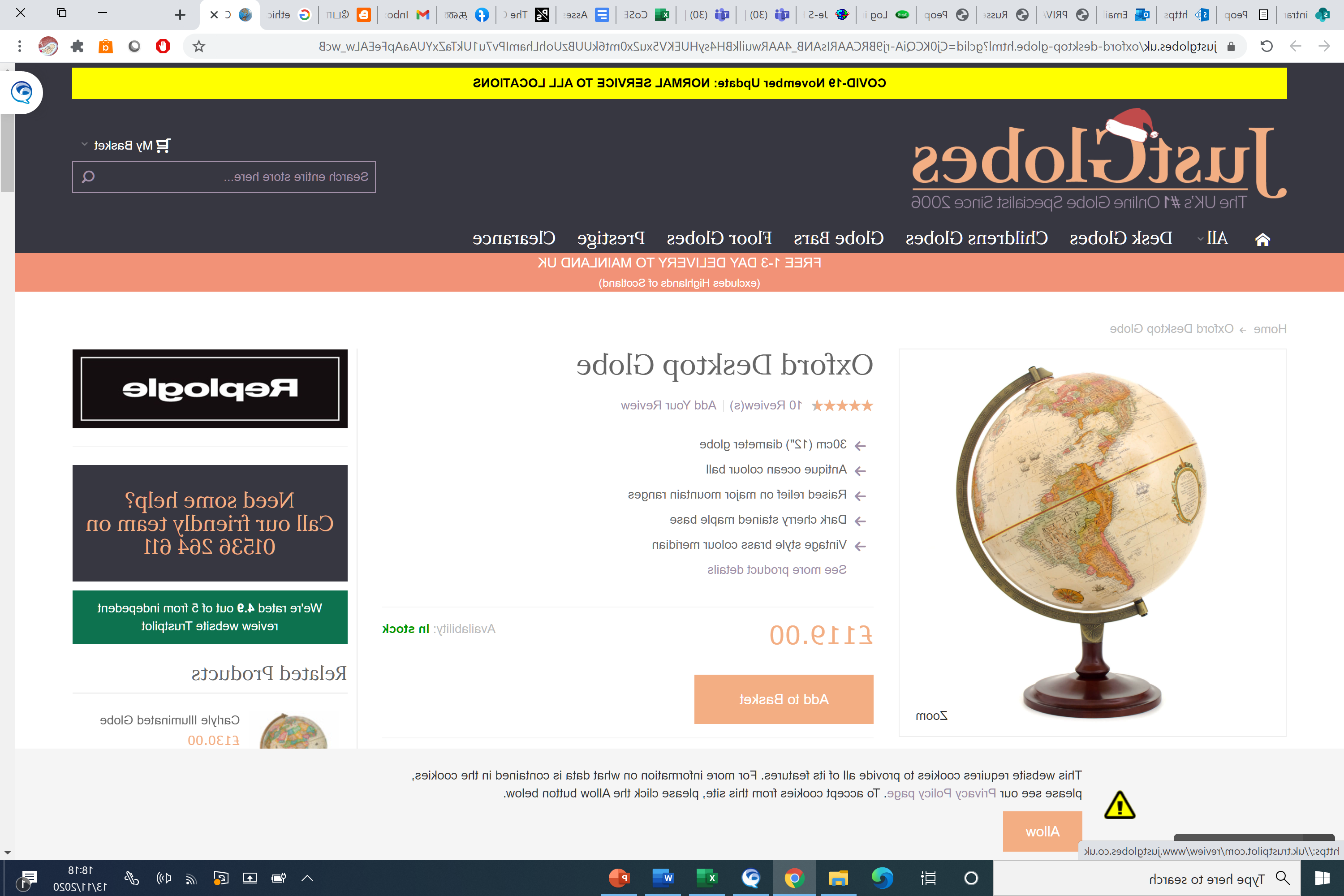 Dealing with Human beings
Morals are not always explicit
Respecting others and the environment
Teacher Training materials produced by Ethics and Integrity advisory Working group (EIAW) 10.04.2023
4
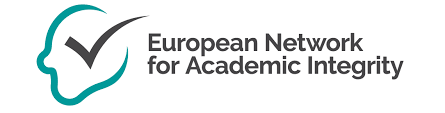 Research Misconduct – Past Lessons
1932 - Tuskegee Syphilis Study

 1940s - Nazi Trials 

 1990s-2000s - Bristol Royal Infirmary

 Alder Hey Hospital
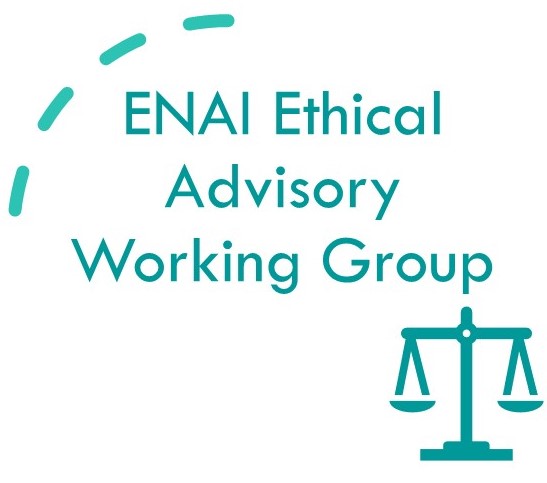 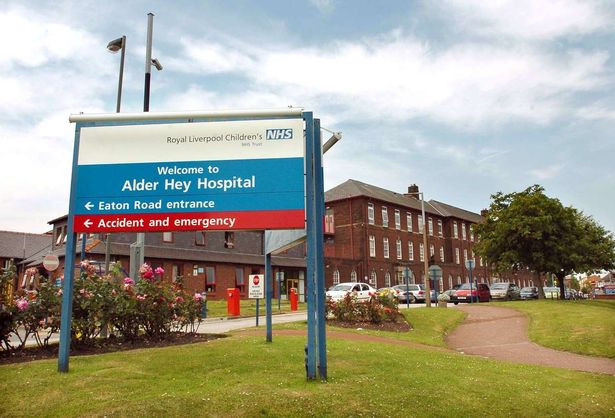 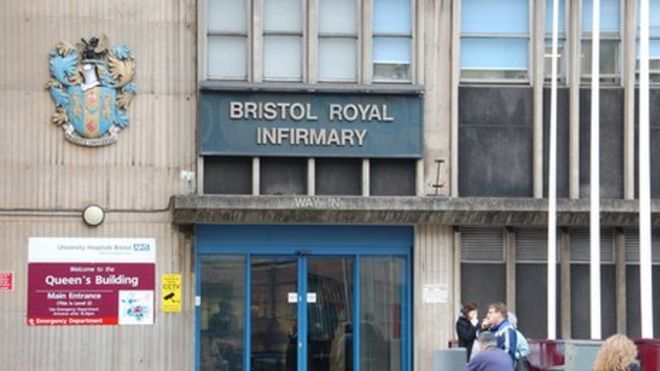 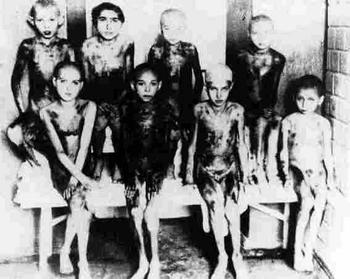 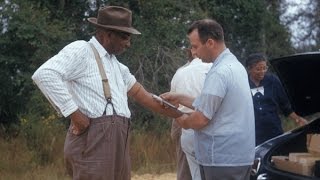 Ethics Vs Morals (?)
Slightly modified from - Sivasubramaniam et al (2021) Int J Educ Integr. https://doi.org/10.1007/s40979-021-00078-6
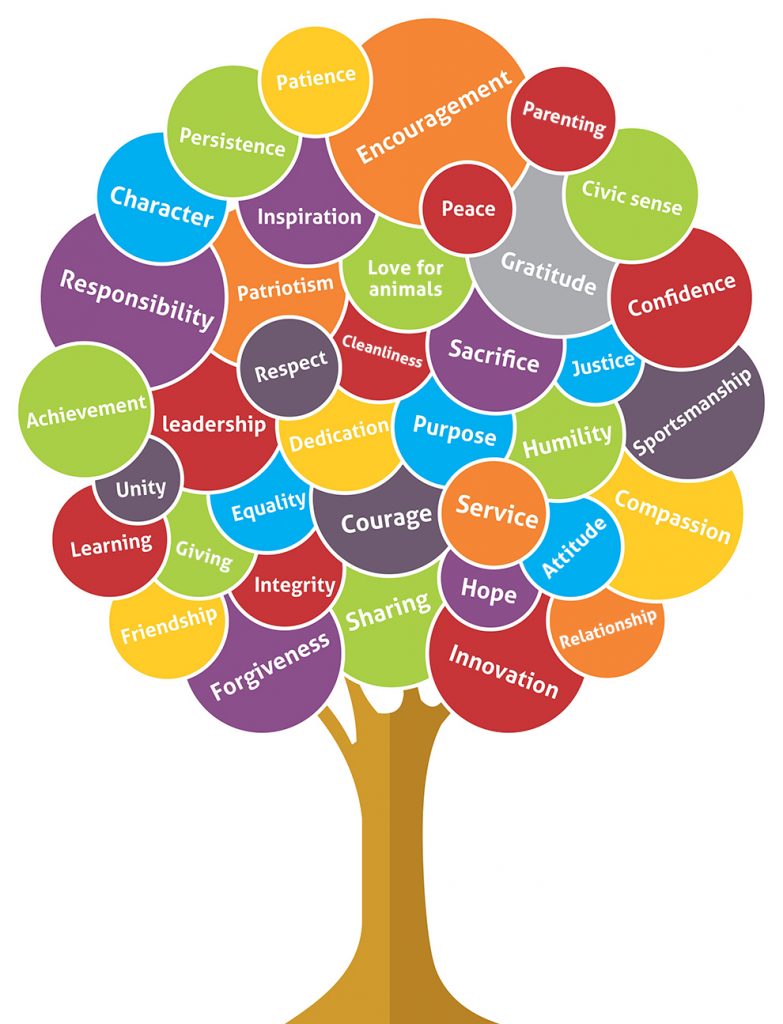 Ethics governs everything we do in our day-to-day lives
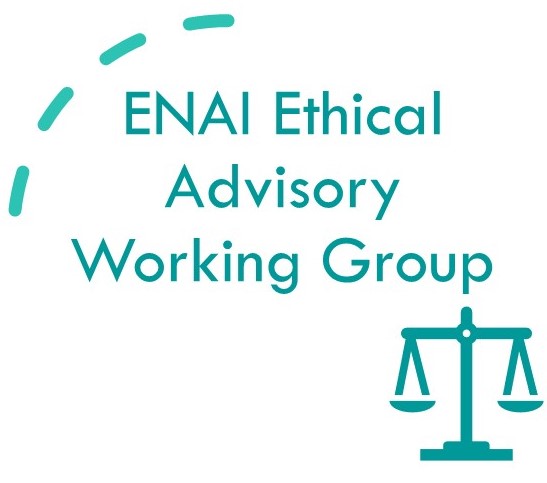 Figure adopted from https://ethics.community/materials/moral-values-and-moral-norms/
Aims of TILT Sabbatical
Main Pillars of Research ethics
Honesty
Integrity
Values
Respect and informed consents
Confidentiality 
Fairness
Responsibility 
Accountability
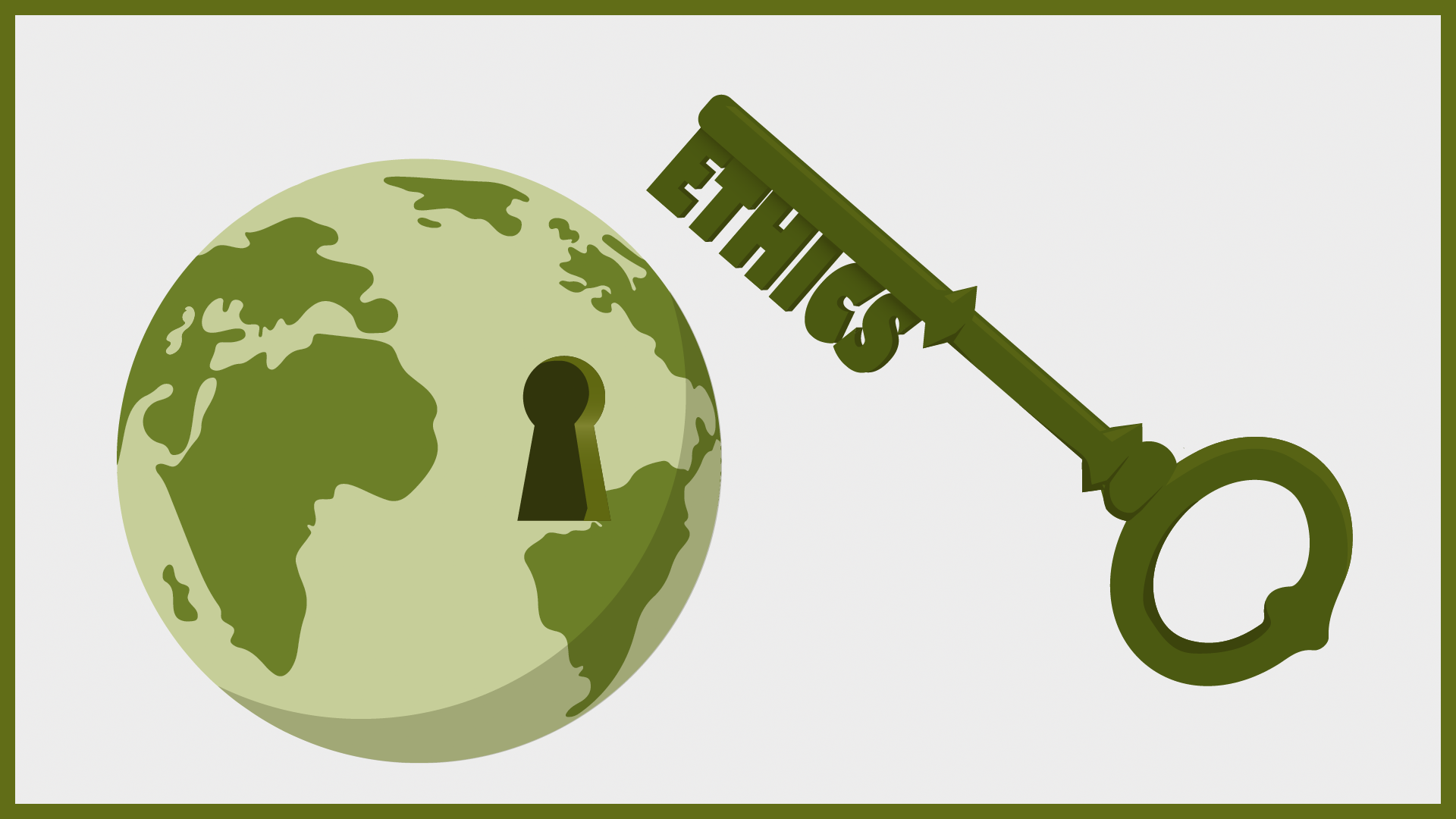 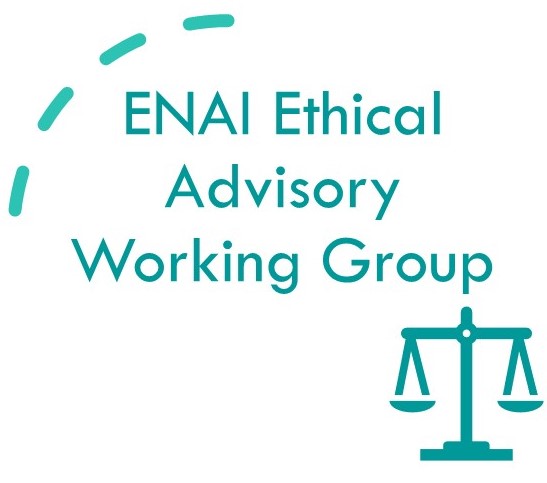 Activities that need Ethical Approval
Research that involves human participants

Use of the ‘products’ of human participants

Work that potentially impacts on humans

Research that involves animals

A disclaimer is needed if ethical approval is deemed unnecessary
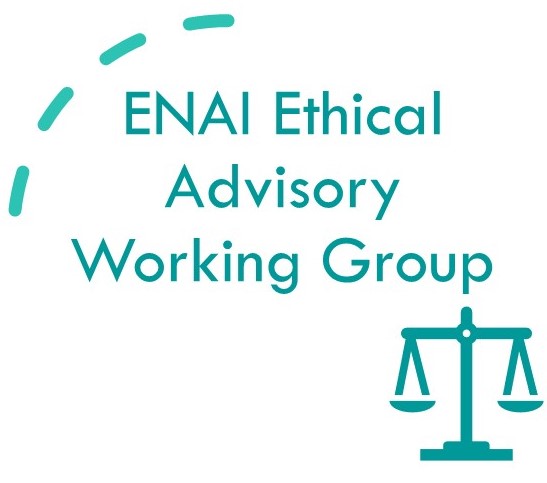 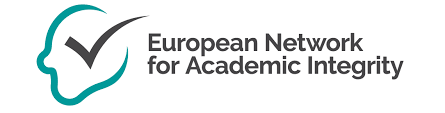 Situational Ethical Decision making
Links to ethical behaviour – ‘owning actions and their consequences’

Expecting the unexpected! - Always

Be brave - to take the right decision, according to the situation.

Adapting to environmental needs while maintaining ethical principles
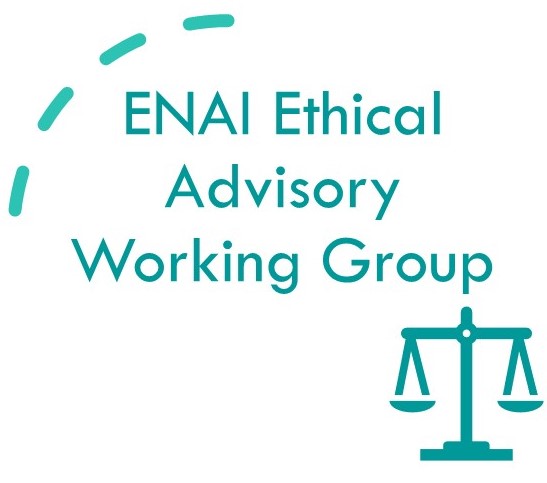 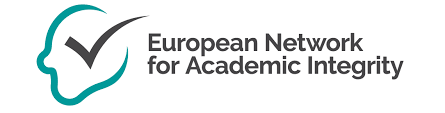 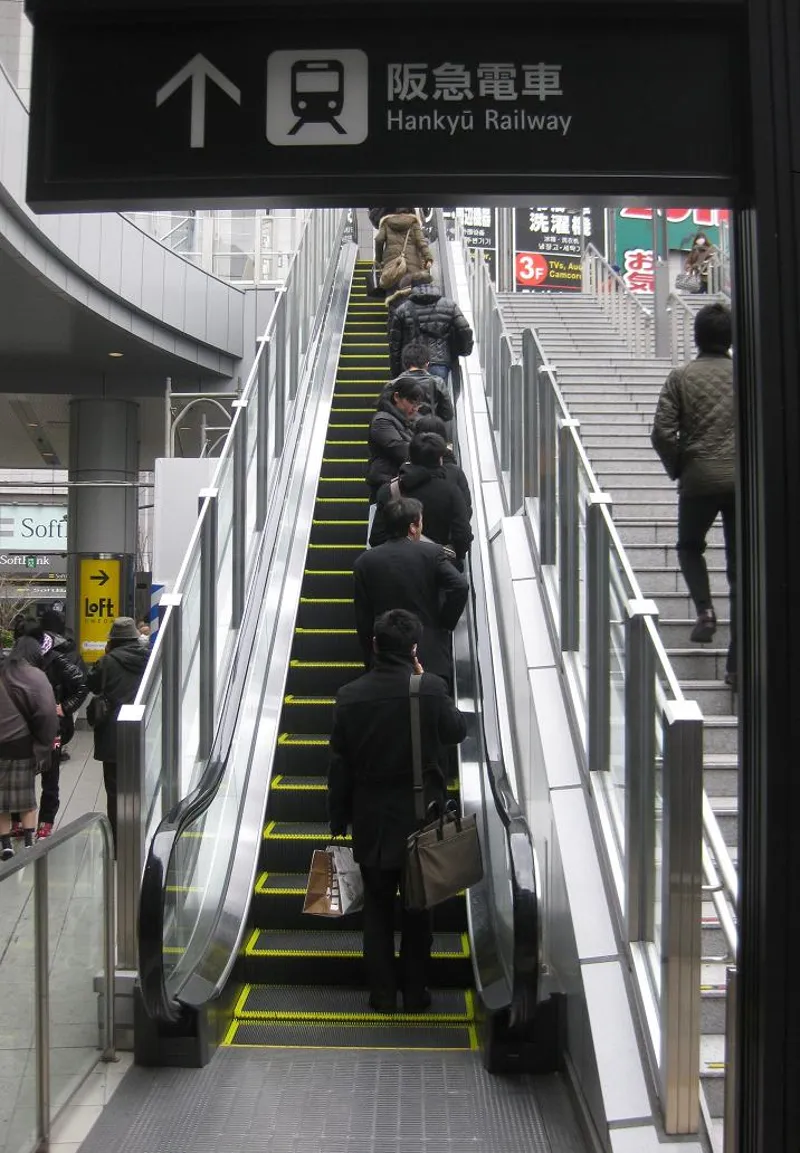 Covert observational – Studies in Psychology
The research involved recruiting community represented participants.

Health promotion leaflets were displayed in waiting rooms

Studied the influence of these leaflets in their health related behaviour
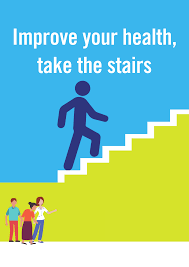 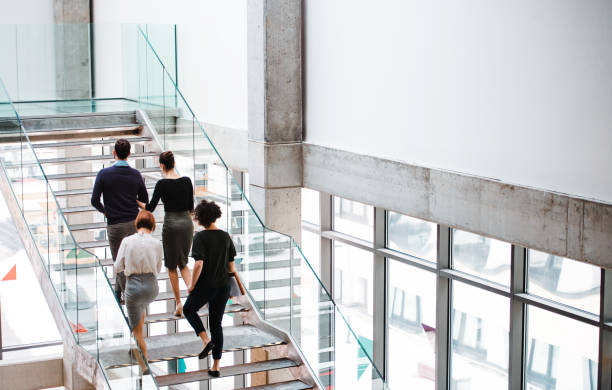 Discuss the ethical issues of this study!
10.04.2023
11
Covert research - Values and volition
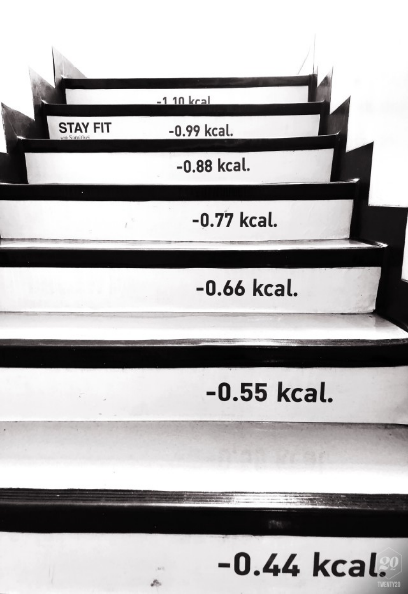 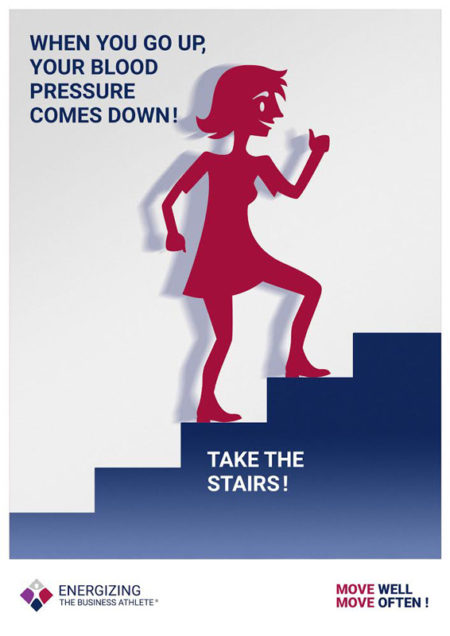 Research objective should have strong scientific merits.

Appropriate risk management and harm alleviation should be in place

Avoiding discomfort, anger or objections among participants when revealed

Should protect the dignity and autonomy of participants.
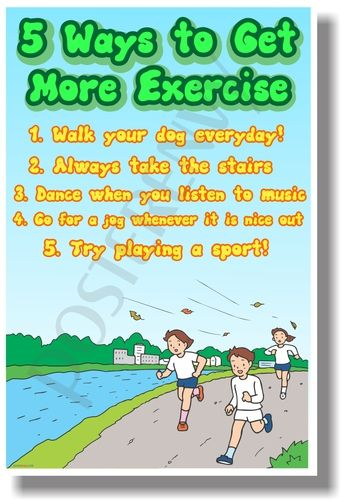 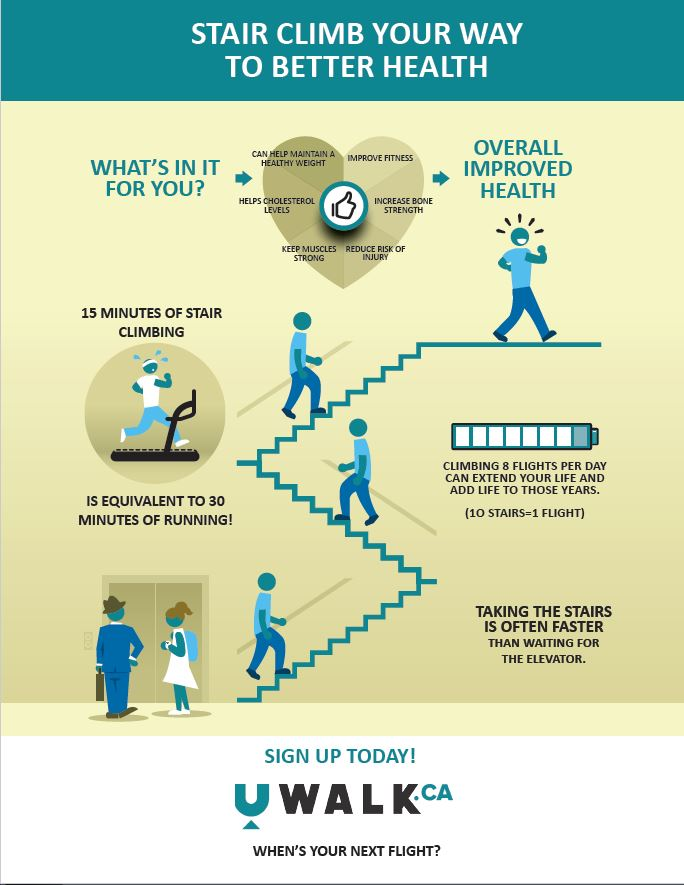 10.04.2023
12
What is Wrong with this research setting?
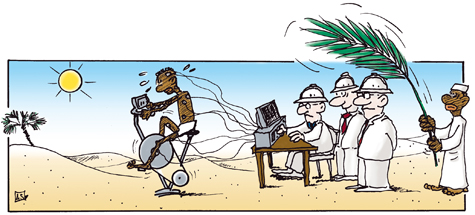 10.04.2023
13
Situational Ethical decision making
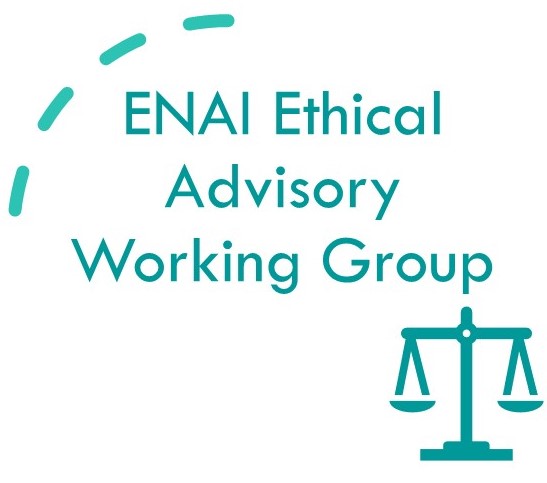 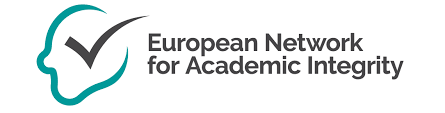 Ethical Case Study 1:
Teacher-student Boundaries
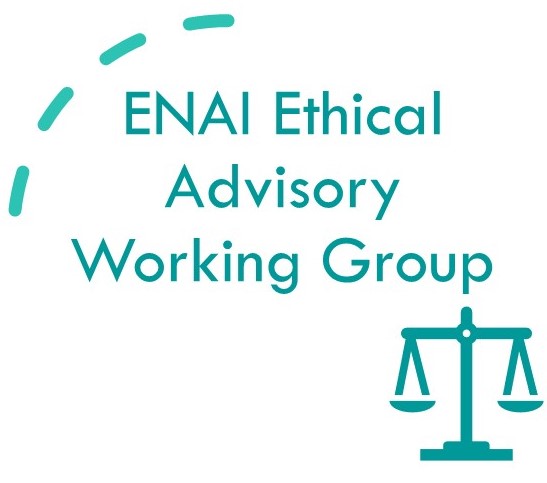 Original Video Adopted from - https://www.youtube.com/watch?v=sQS6jKianYQ
Ethical Case Study 1:
Teacher-student Boundaries
Discuss the ethical issues about this teacher-student relationship

Is it appropriate to communicate with students using their private email addresses and phone numbers?

How might you handle the situation?
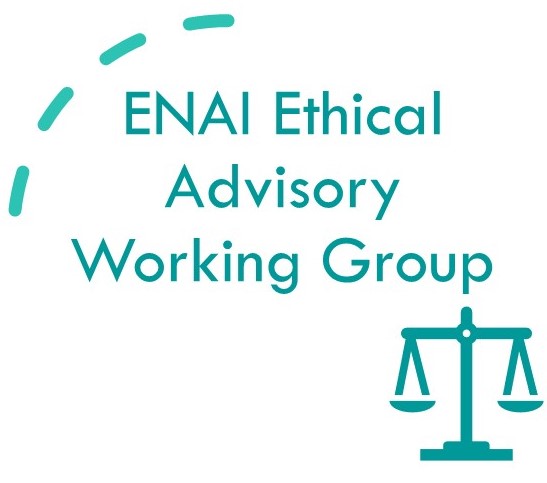 https://www.youtube.com/watch?v=sQS6jKianYQ
Ethical Case study 2:
Teacher Behaviours
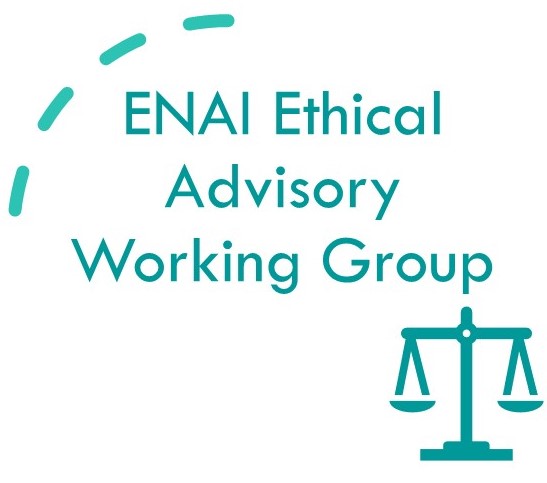 Original Video Adopted from https://www.youtube.com/watch?v=fGQbLSEPN5w
Ethical Case Study 2:
Teacher Behaviour
Discuss the ethical issues about this teacher behaviour

What are the steps her colleague can take to stop this behaviour?

Are there any guidelines for social media usage for individuals dealing with “vulnerable people”?
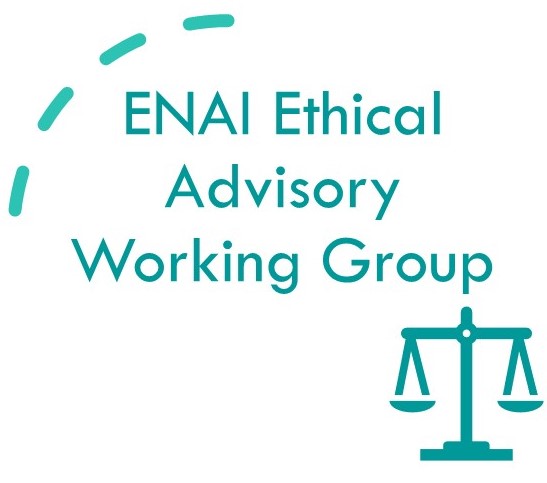 Ethical Case study 3:
Parental rights Vs Patient welfare
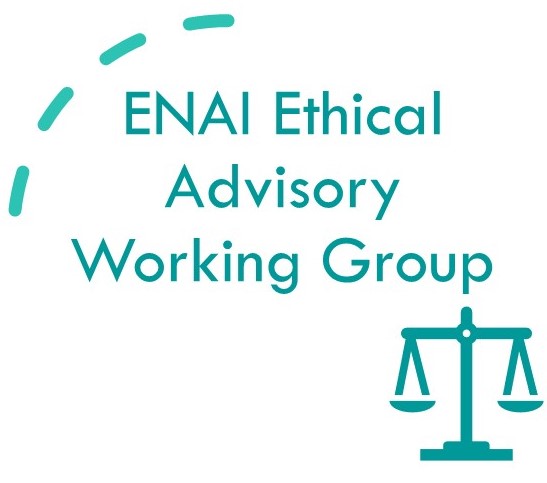 Original video adopted from https://www.youtube.com/watch?v=7jE7MY4OF6k
Ethical Case study 3:
Parental rights Vs Patient welfare
Who has the right to decide about Alfie’s medical intervention?

Does the decision by the courts justifiable?

Discuss the justifications from the medical experts to remove life support for this baby?
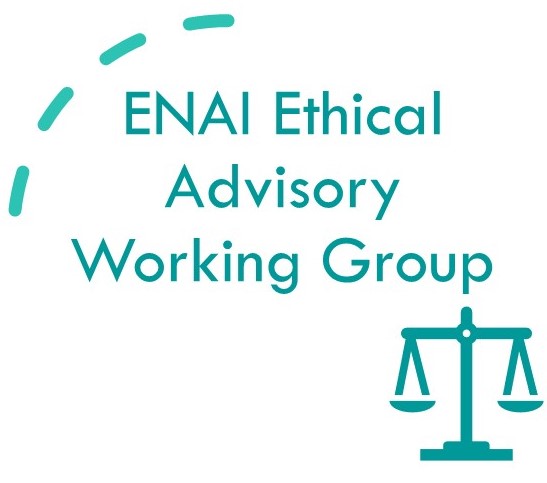 Ethical Case study 4:
Medical Ethics in Clinical setting
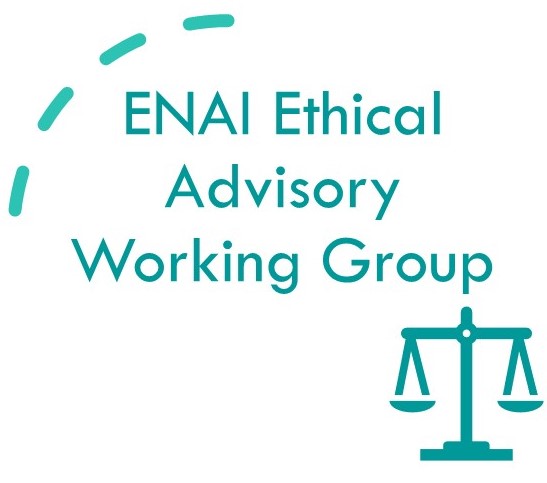 Original Video adopted from https://www.youtube.com/watch?v=2D-K2twZwr8
Ethical Case study 4:
Medical Ethics in Clinical setting
Discuss the ethical issues that need attention in each of the following scenes.
Scene 1: The conversation between the Afro-Caribbean patient and the Caucasian doctors
Scene 2: The conversation between the boy and the convict
Scene 3: The conversation between the boy and the Afro-Caribbean doctor
Scene 4: The conversation between the convict and the Caucasian doctor
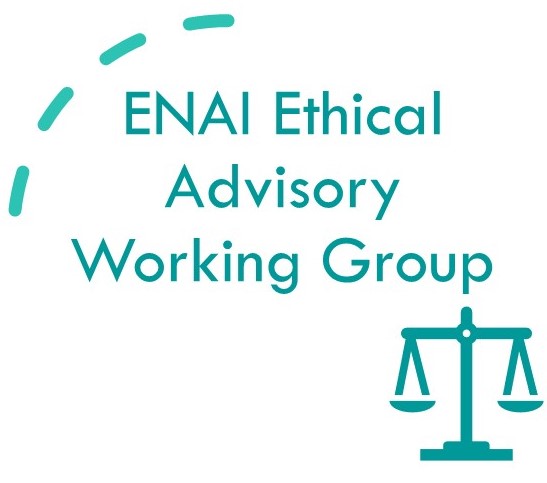 Ethical Case study 5:
Business ethics (wrong training)
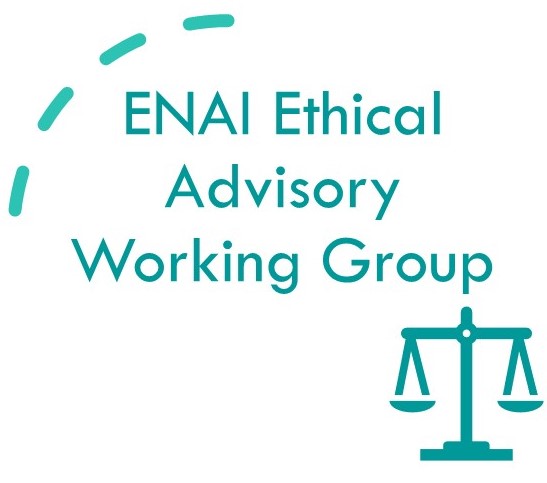 Original Video Adopted from https://www.youtube.com/watch?v=7chfmZ469lE
Ethical Case study 5:
Business ethics (wrong training)
How do you feel about the trainer behaviour?

Do you think the trainee should report this behaviour?

Discuss the implications of trainee reporting this incidence 

Discuss the ethical issues that need attention in this clip
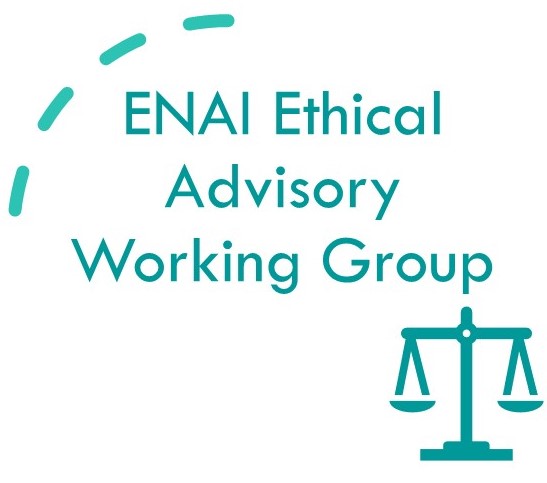 Ethical Case study 6:
Research ethics (Rights)
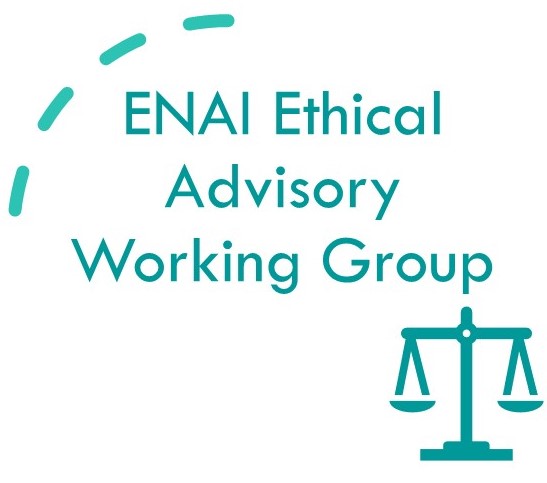 Original video adopted from https://www.youtube.com/watch?v=E1yInC8vQcY
Ethical Case study 6 -  Business ethics (wrong training)
Do you think taking additional blood and tissue samples from Mr Moore is justifiable?

Is the university researchers’ decision to transform Mr Moore’s cells into a commercial product justifiable?

Discuss your answers in relation to Human Tissues Act (HTA)
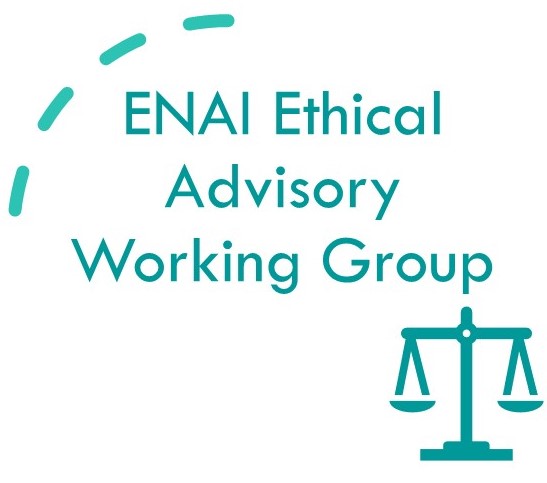 Ethical Case study 7:
Situations involving bullying
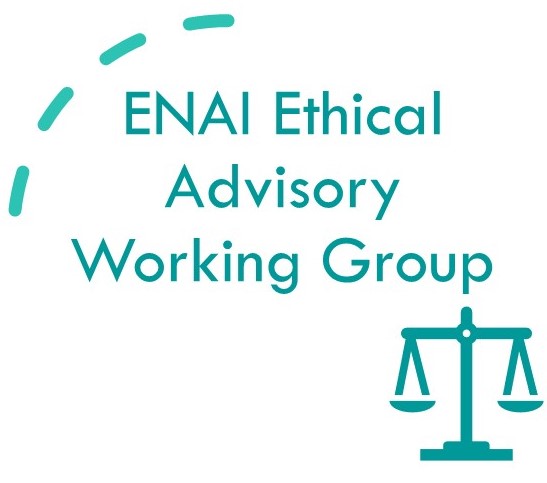 Original Video adopted from https://www.youtube.com/watch?v=zm-FjtUklPI
Ethical Case study 7:
Situations involving bullying
How should the teacher handle Morgan's parents requests in the restaurant?

How should the teacher act to defuse cyber-bullying?

What measures can schools take to minimise cyber-bullying

Discuss and justify your answers.
Ethical Case study 8:
Ethics of handling careless mistakes
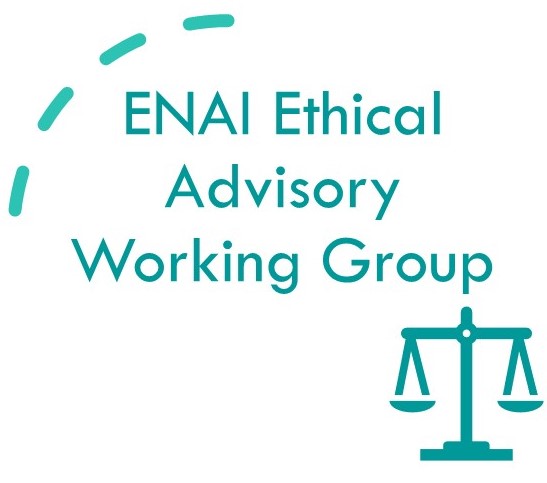 Original Video adopted from https://www.youtube.com/watch?v=ZwFyASop8nc
Ethical Case study 8:
Ethics of handling careless mistakes
What would do if you are in David’s position?

Should self-interests be considered in this scenario?

What is the remedy for intimidation threats?

Discuss your answers
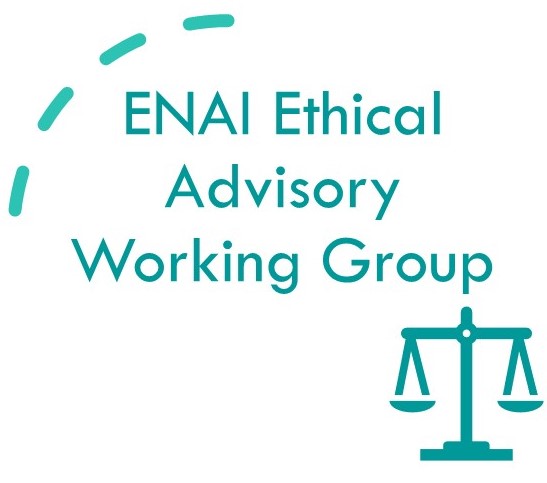 Ethical Case study 9:
Student seeking advice
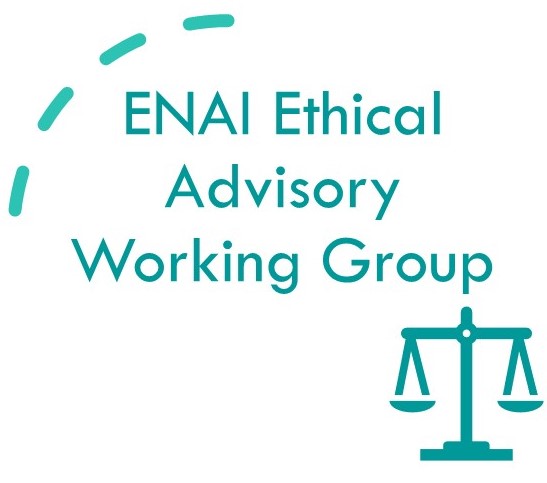 Original Video adopted from https://www.youtube.com/watch?v=it4a24xvHuU
Ethical Case study 9:
Student seeking advice
What do you think Coach Carl needs to do?

Do his areas of expertise include mentoring?

What appropriate actions can the coach take? 

Discuss your answers
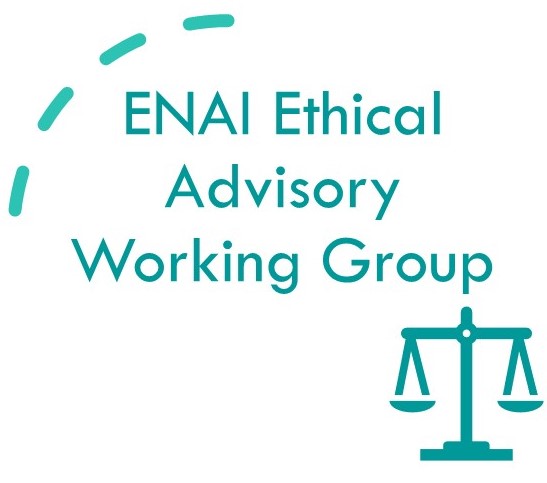 Ethical Case study 10:
Parent-Teacher Relationship
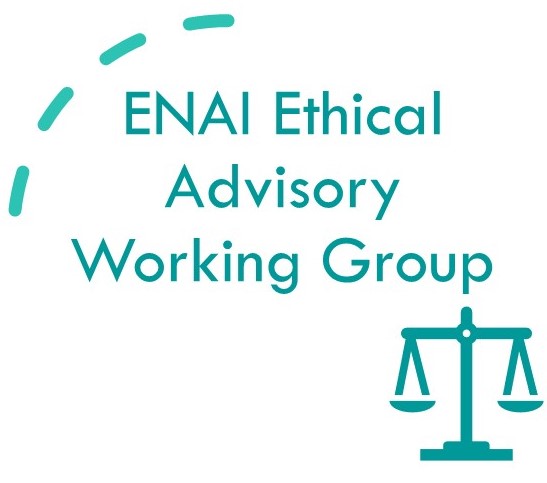 Original Video adopted from https://www.youtube.com/watch?v=cmiaLxCUDkw
Ethical Case study 10:
Parent-Teacher Relationship
Do you think it is appropriate for the department coordinator to be inquisitive about the private life of her staff?



Do you think, David’s newly found relationship is appropriate?



Discuss the pros and cons of teachers establishing relationships with parents of pupils
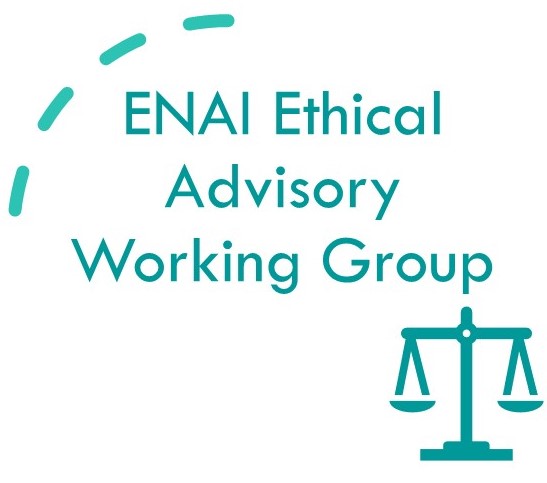 Aims of TILT Sabbatical
Situational Ethical Decisions need 
Pro-active thinking
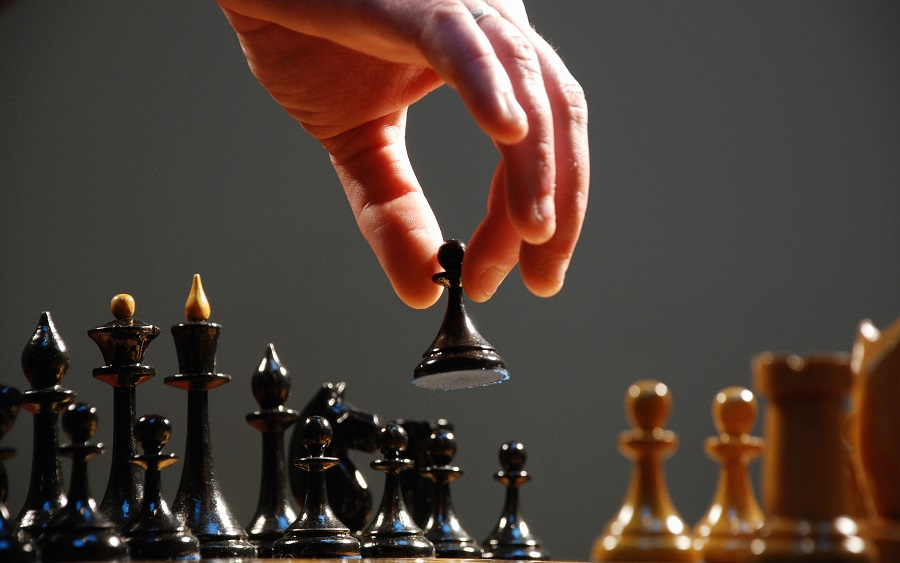 “Recognizing the Future Moves!”

“Expecting the unexpected!”
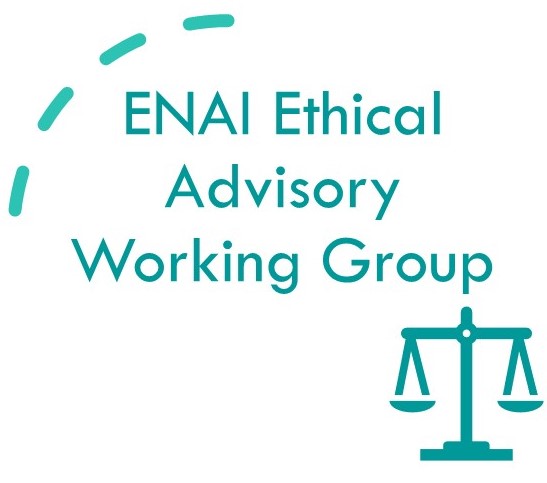 Teacher Training materials produced by Ethics and Integrity advisory Working group (EIAW) 10.04.2023